Marseille
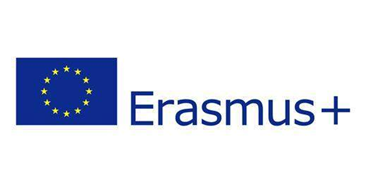 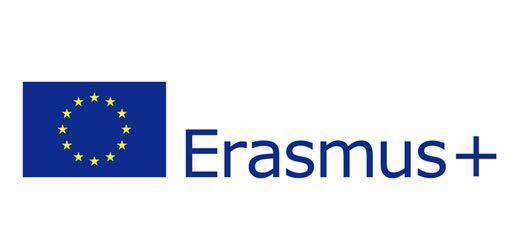 Bucharest
Dans l’avion
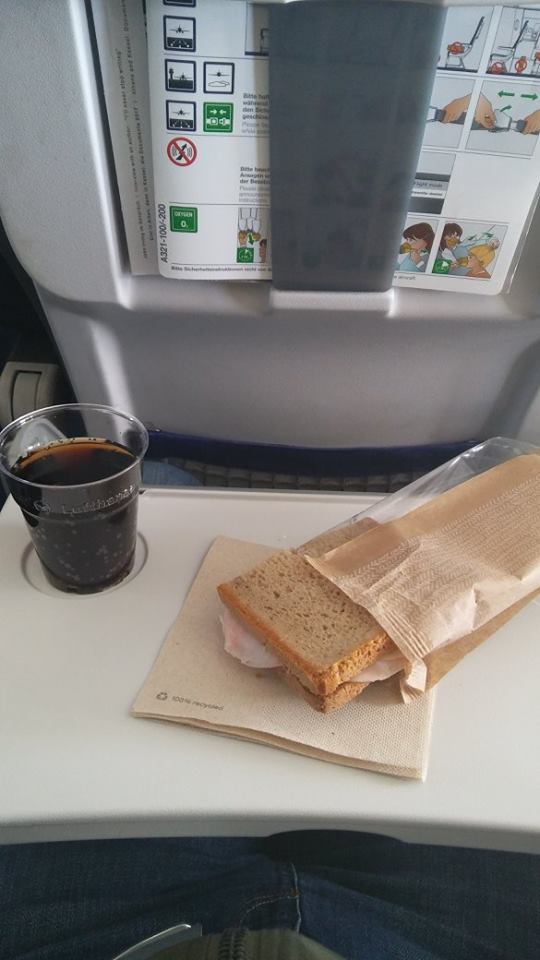 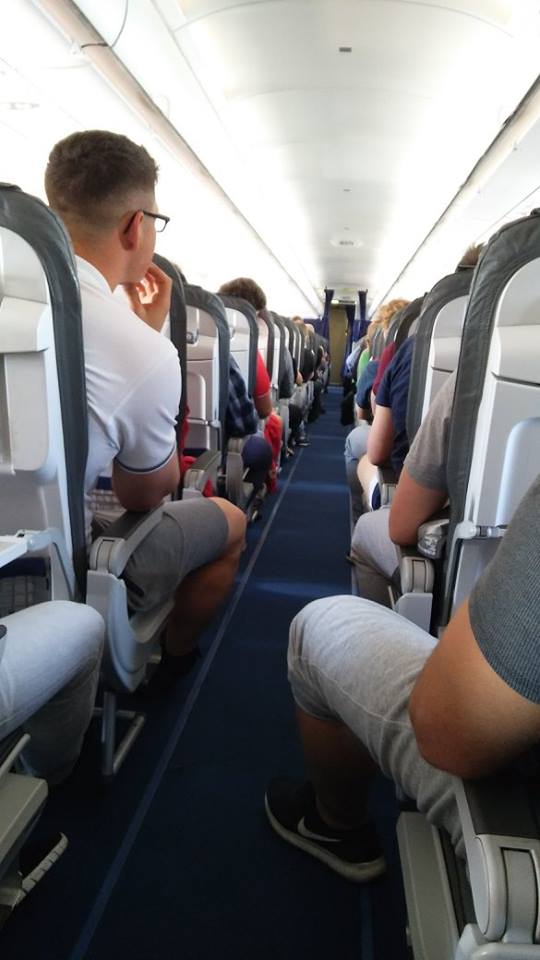 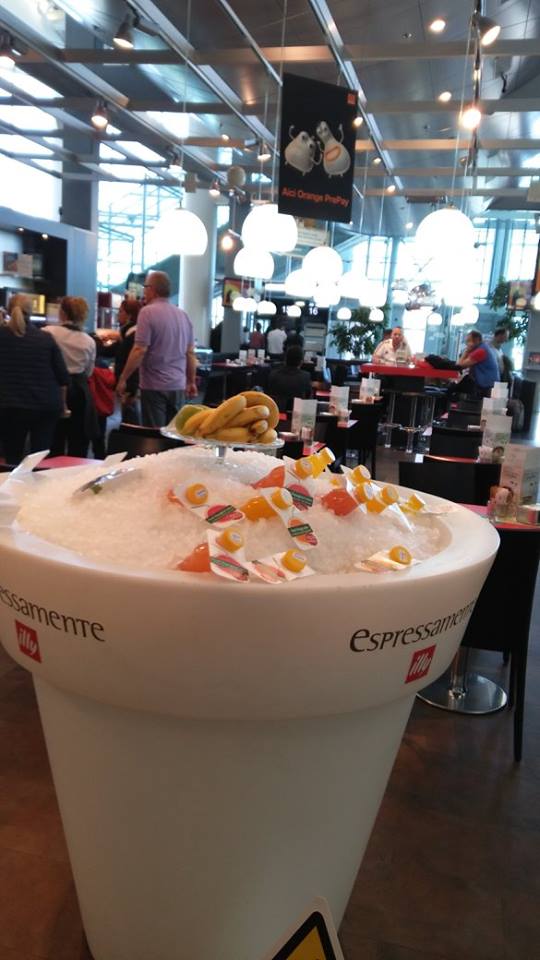 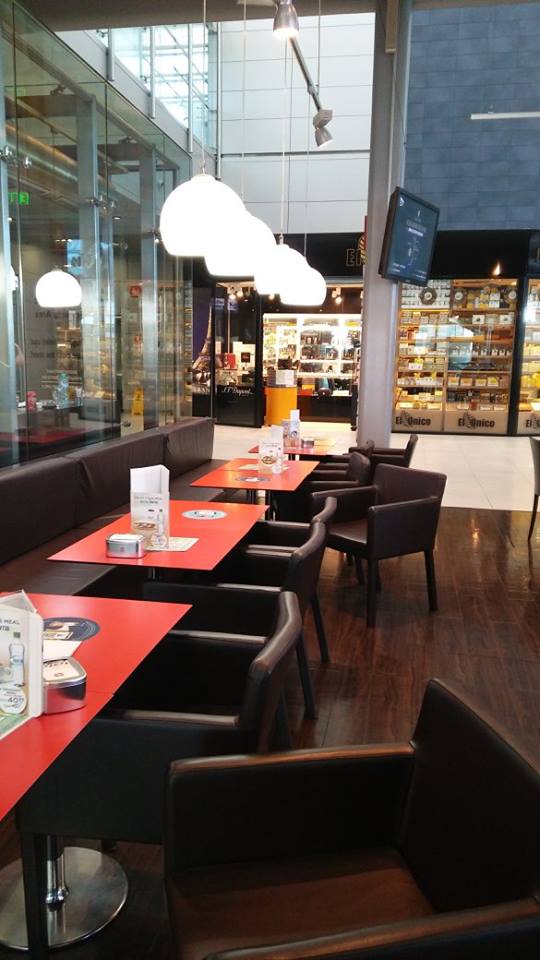 À Marseille dans le metro
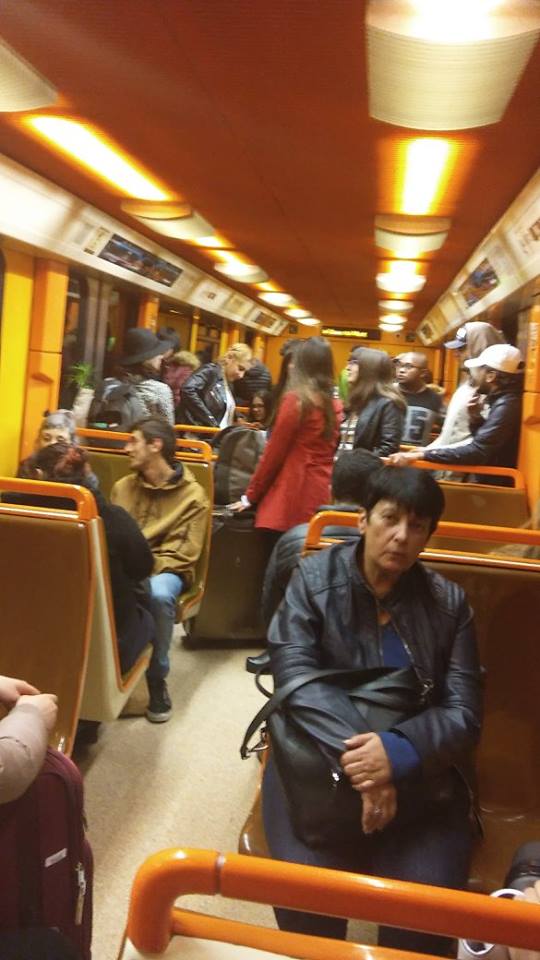 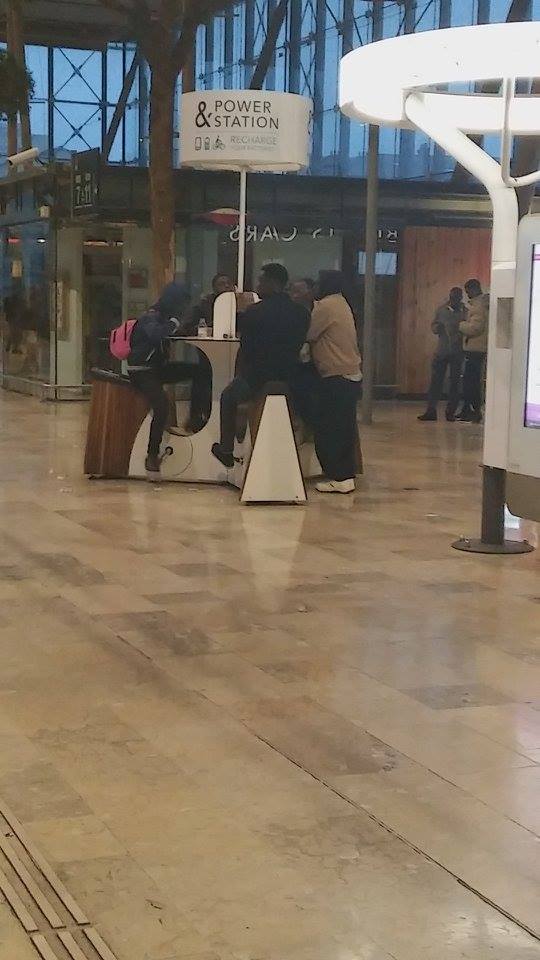 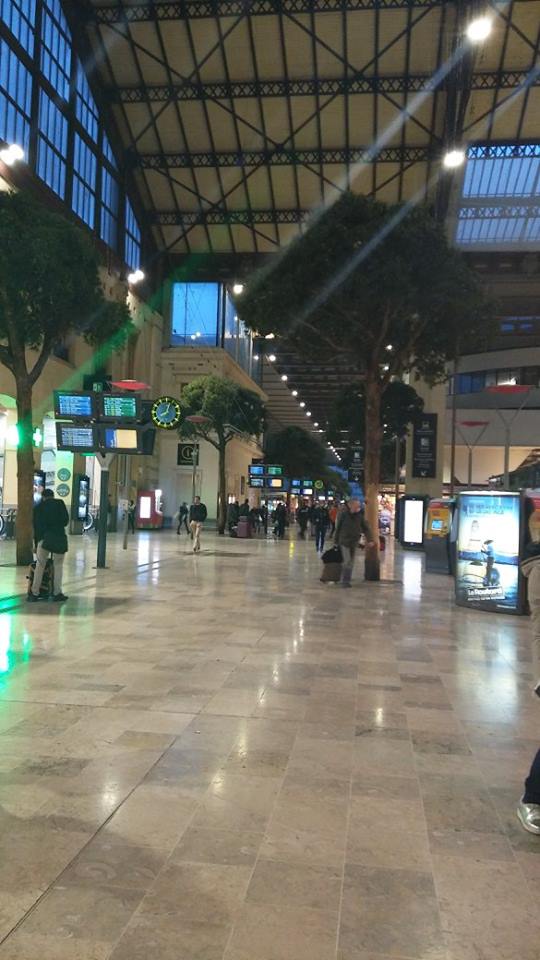 Vieux port
Patisserie
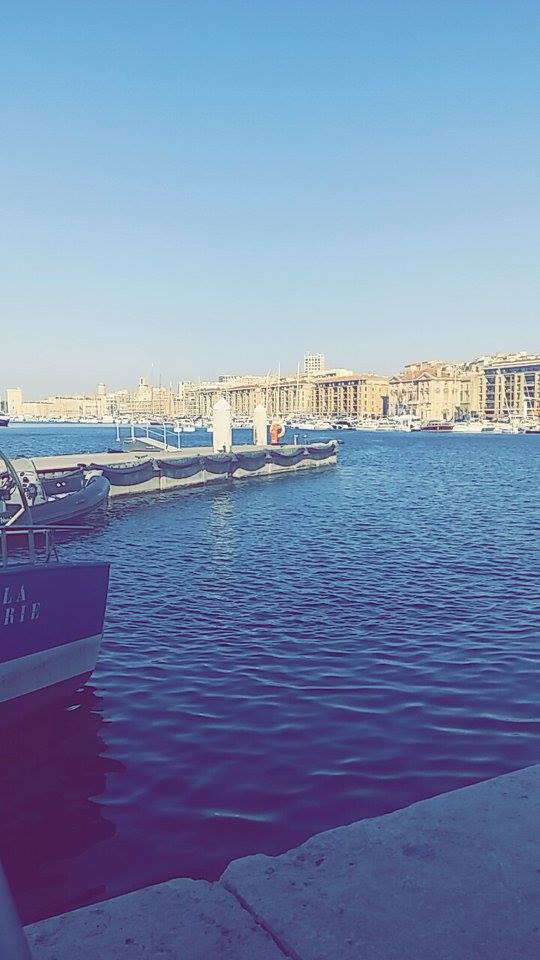 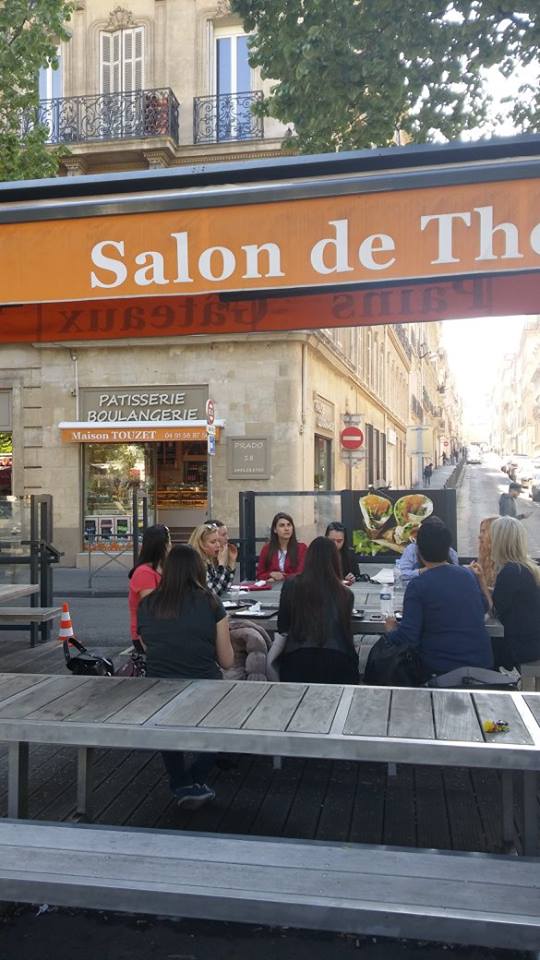 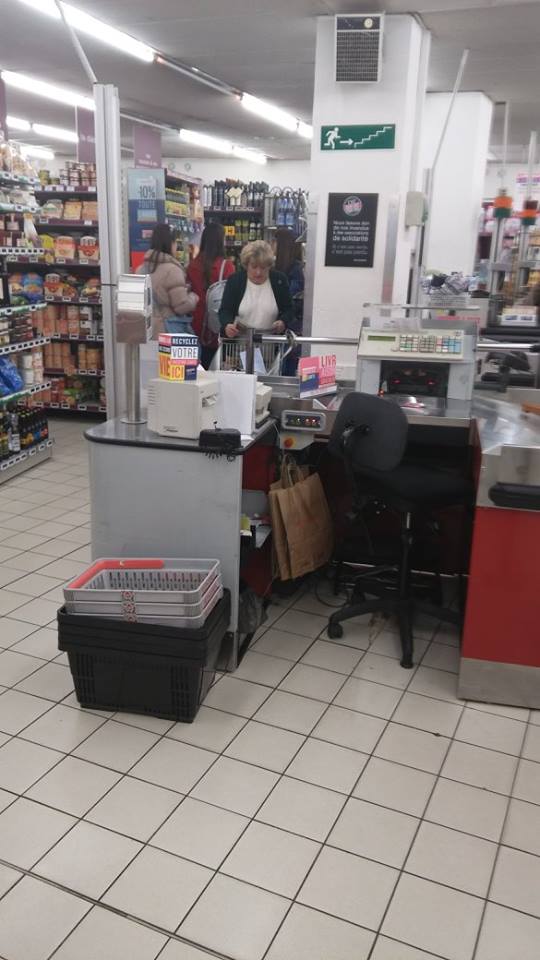 Monoprix
la plage de la couronne
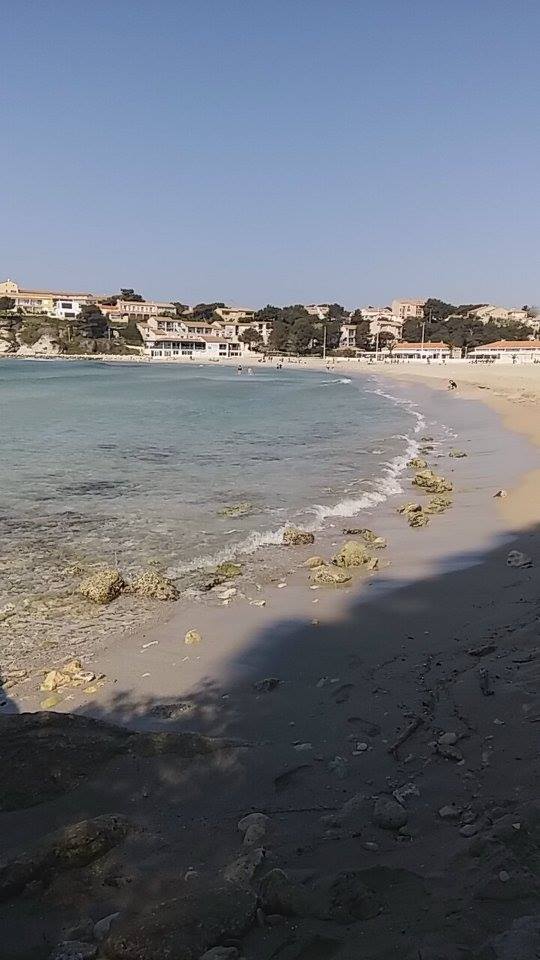 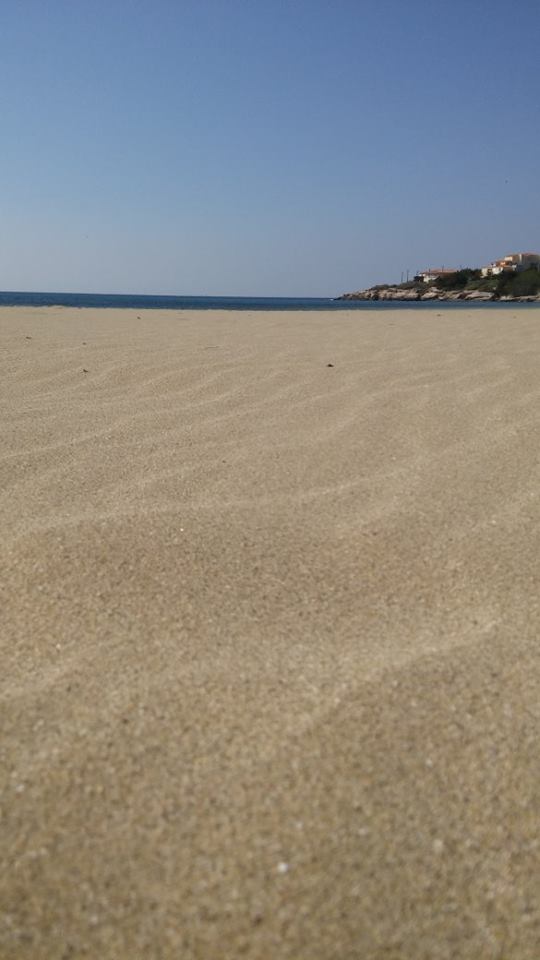 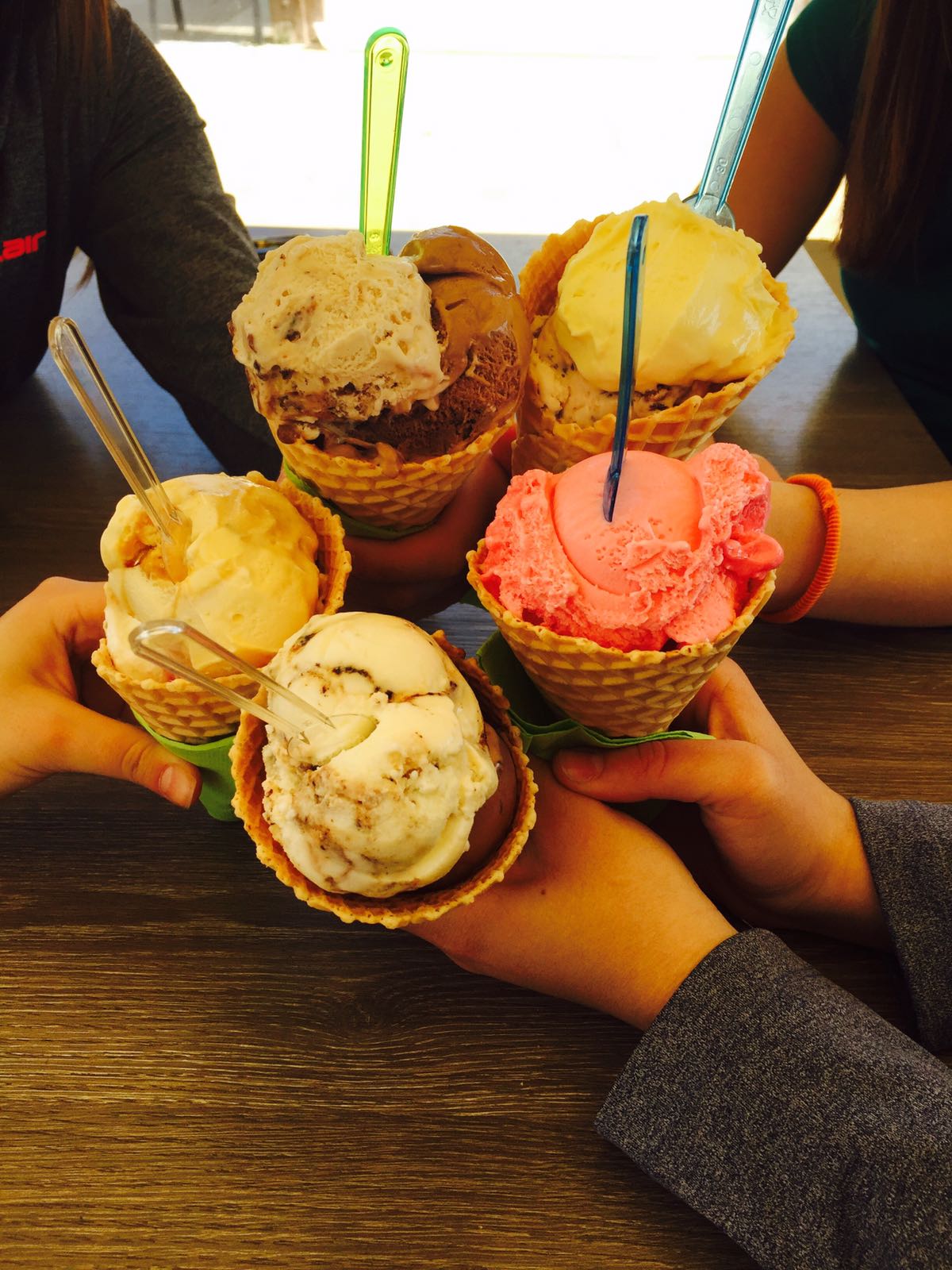 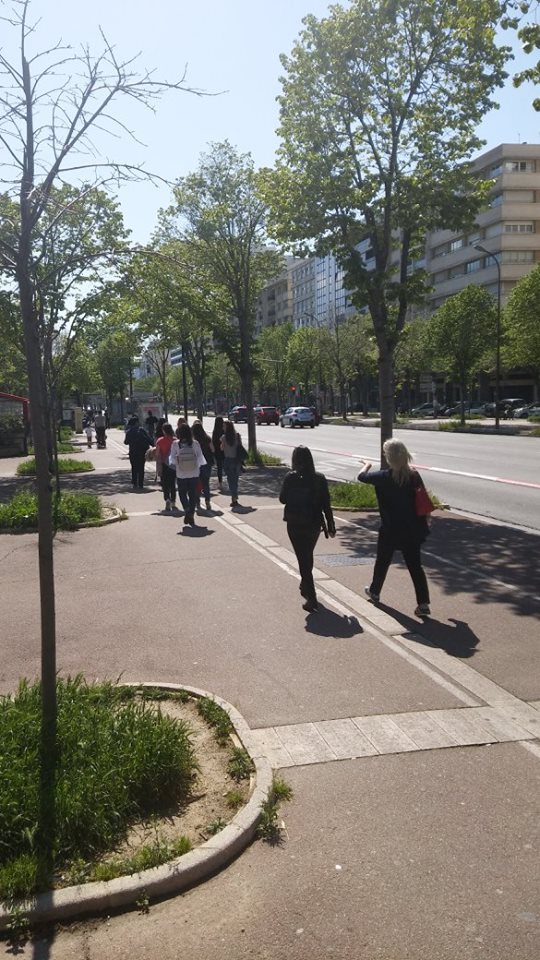 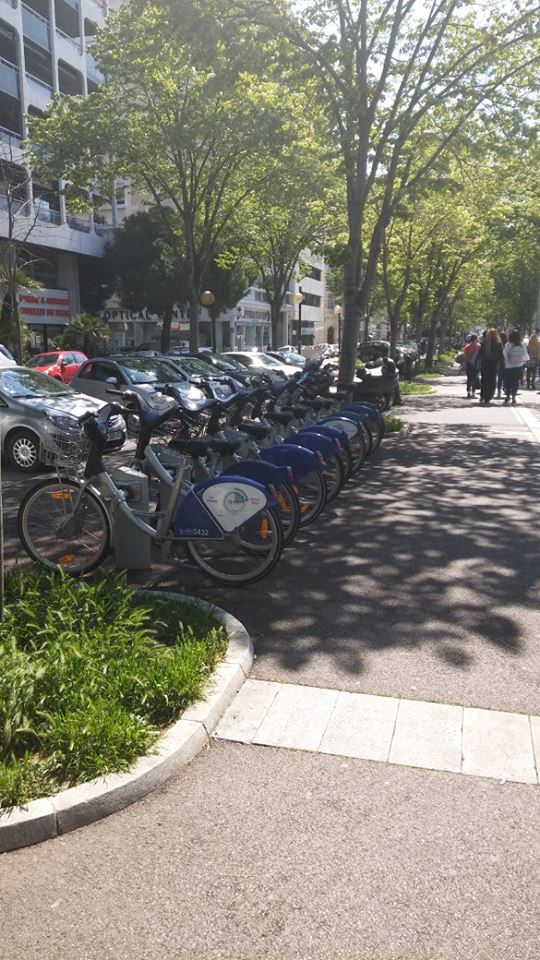 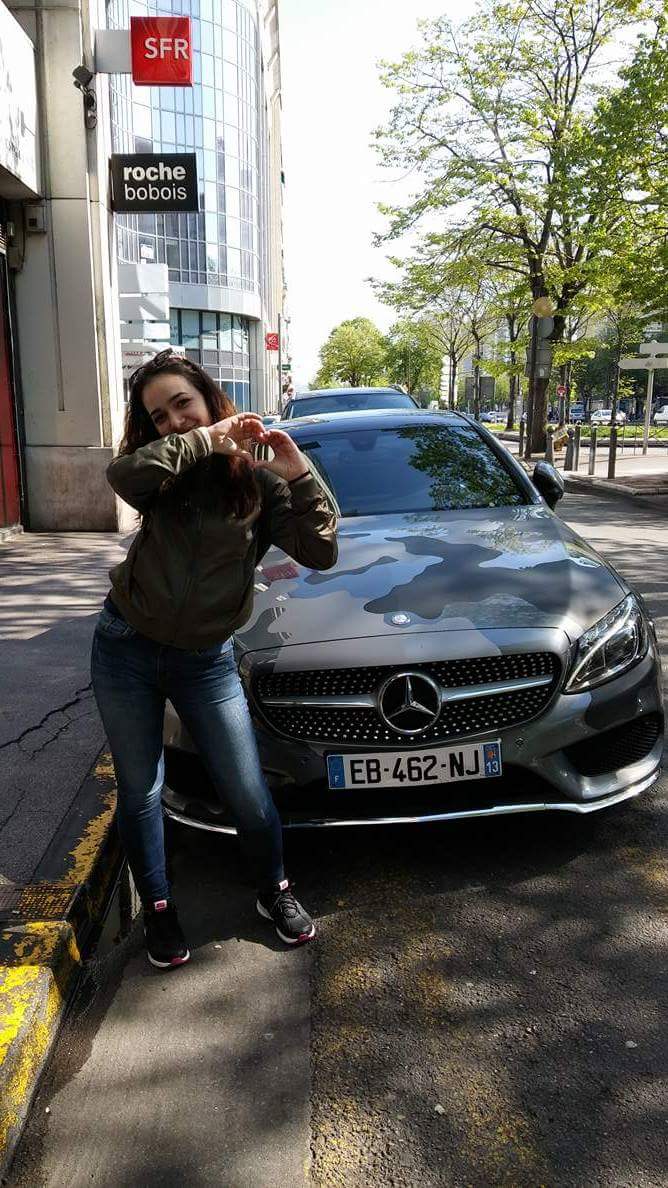 Stade de Vélodrome
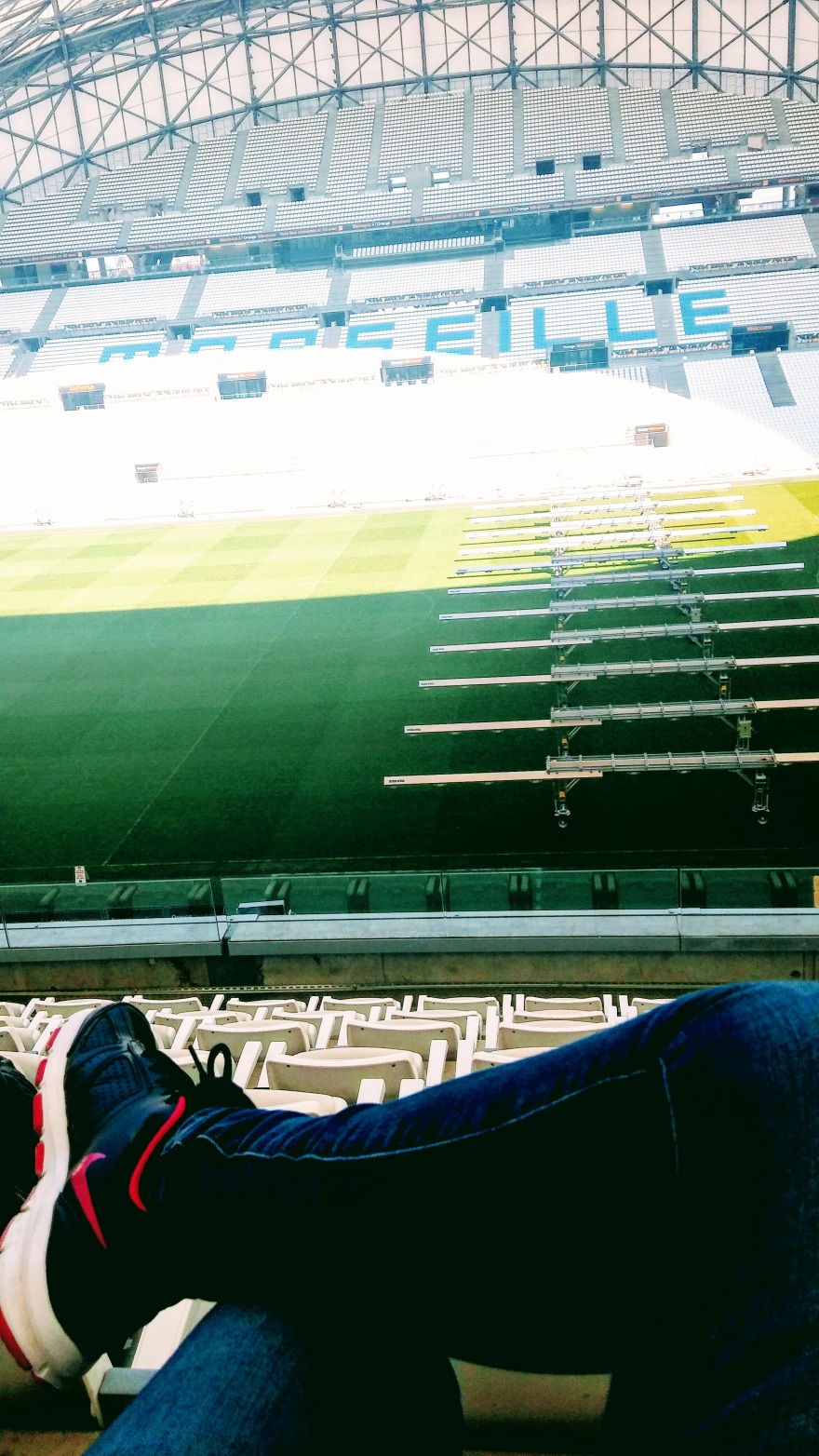 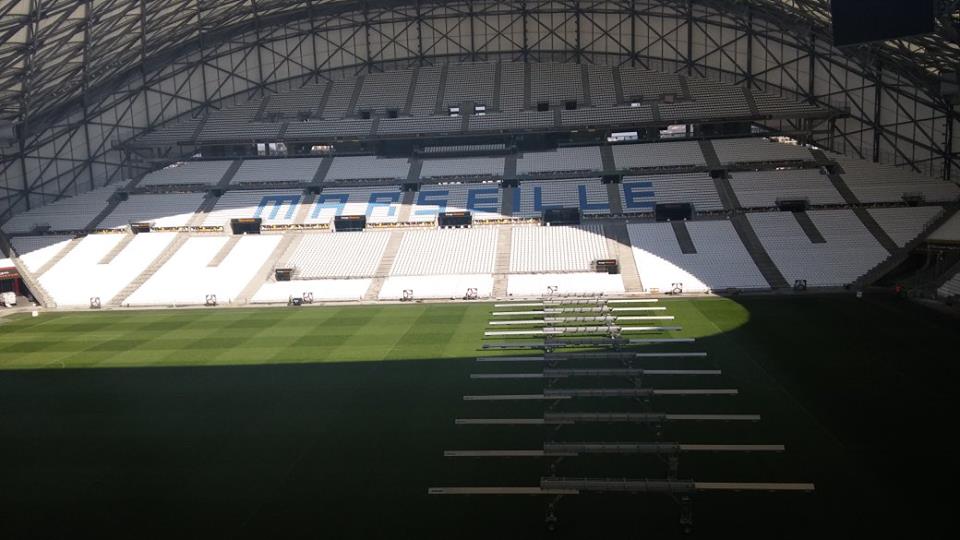 Les calanques
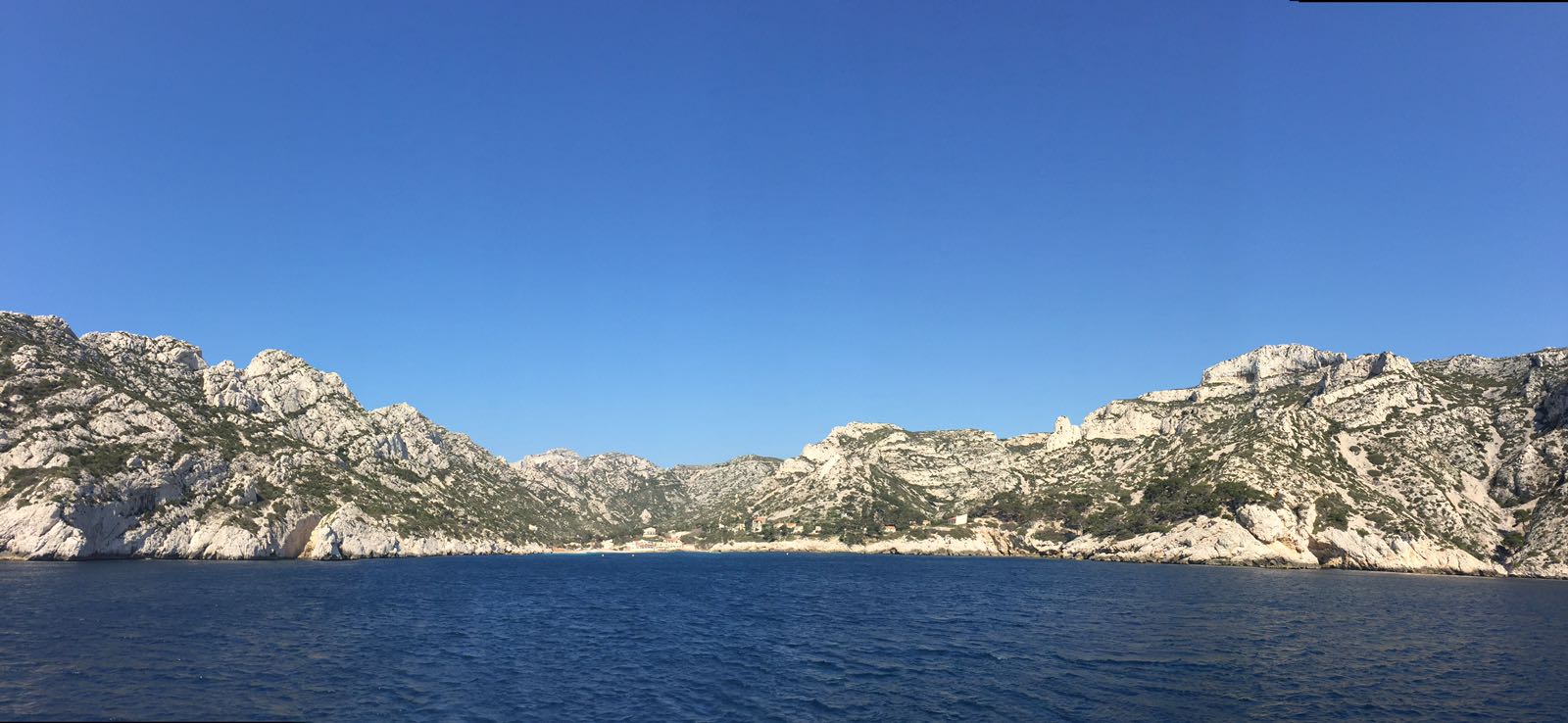 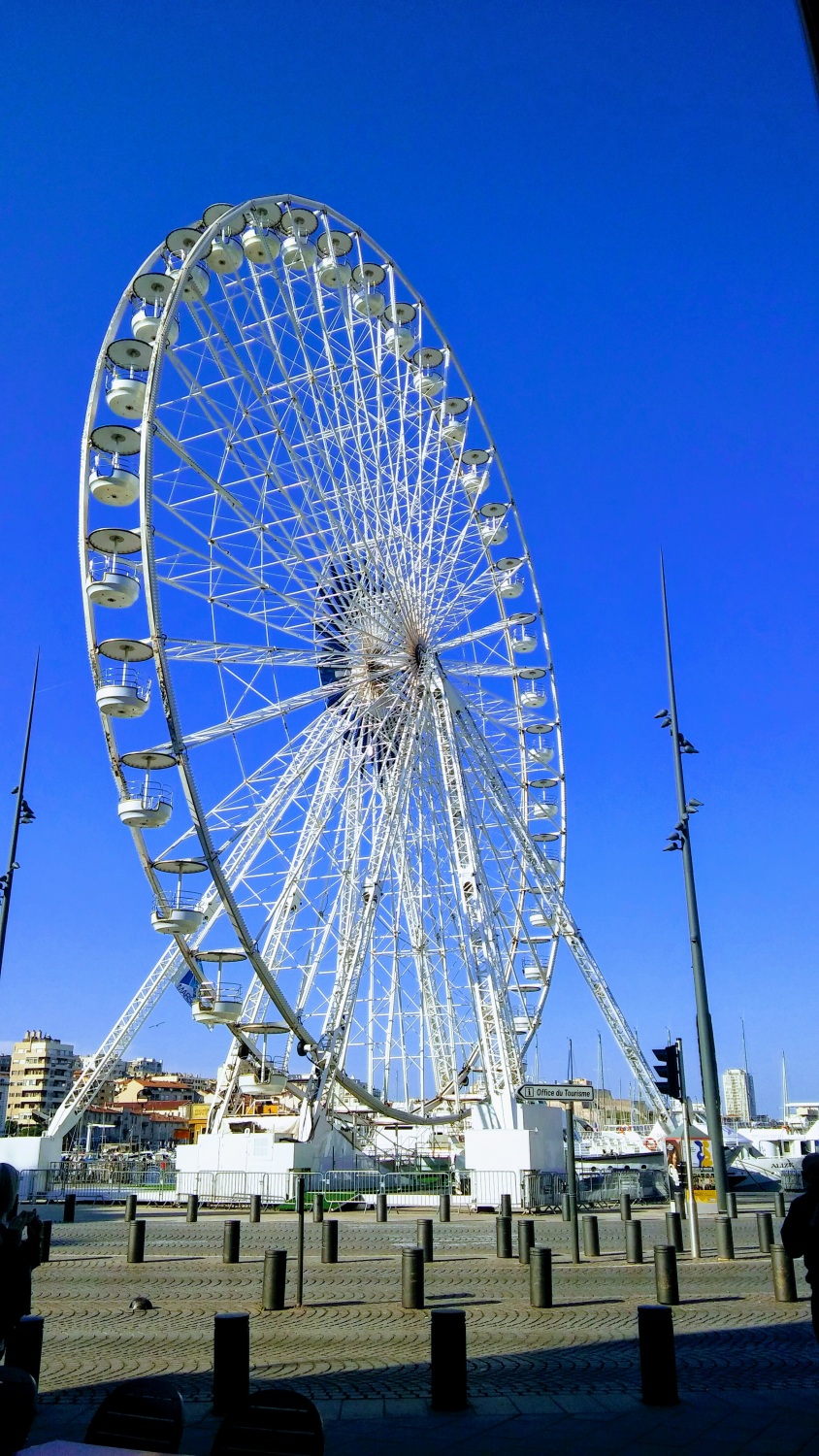 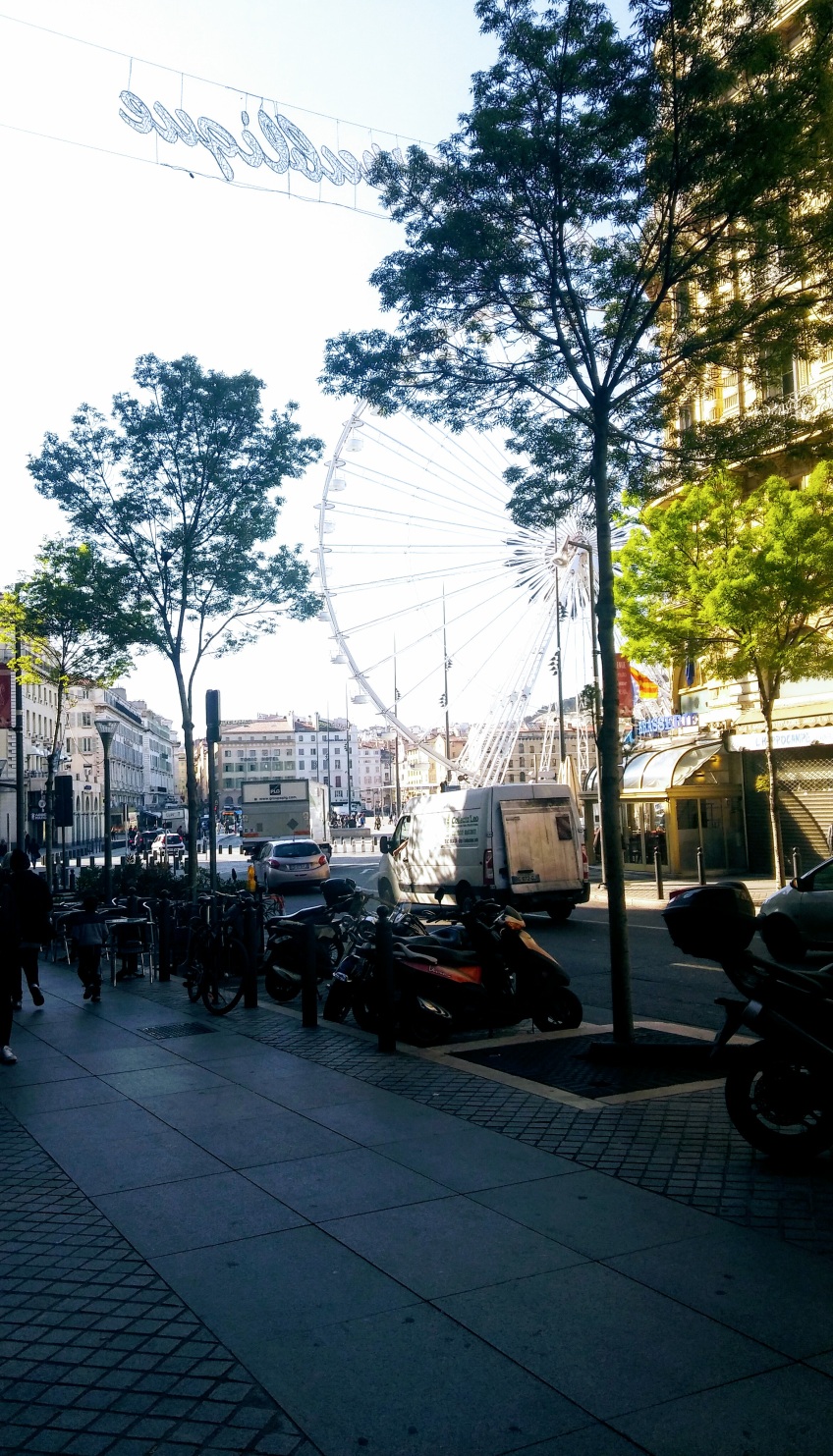 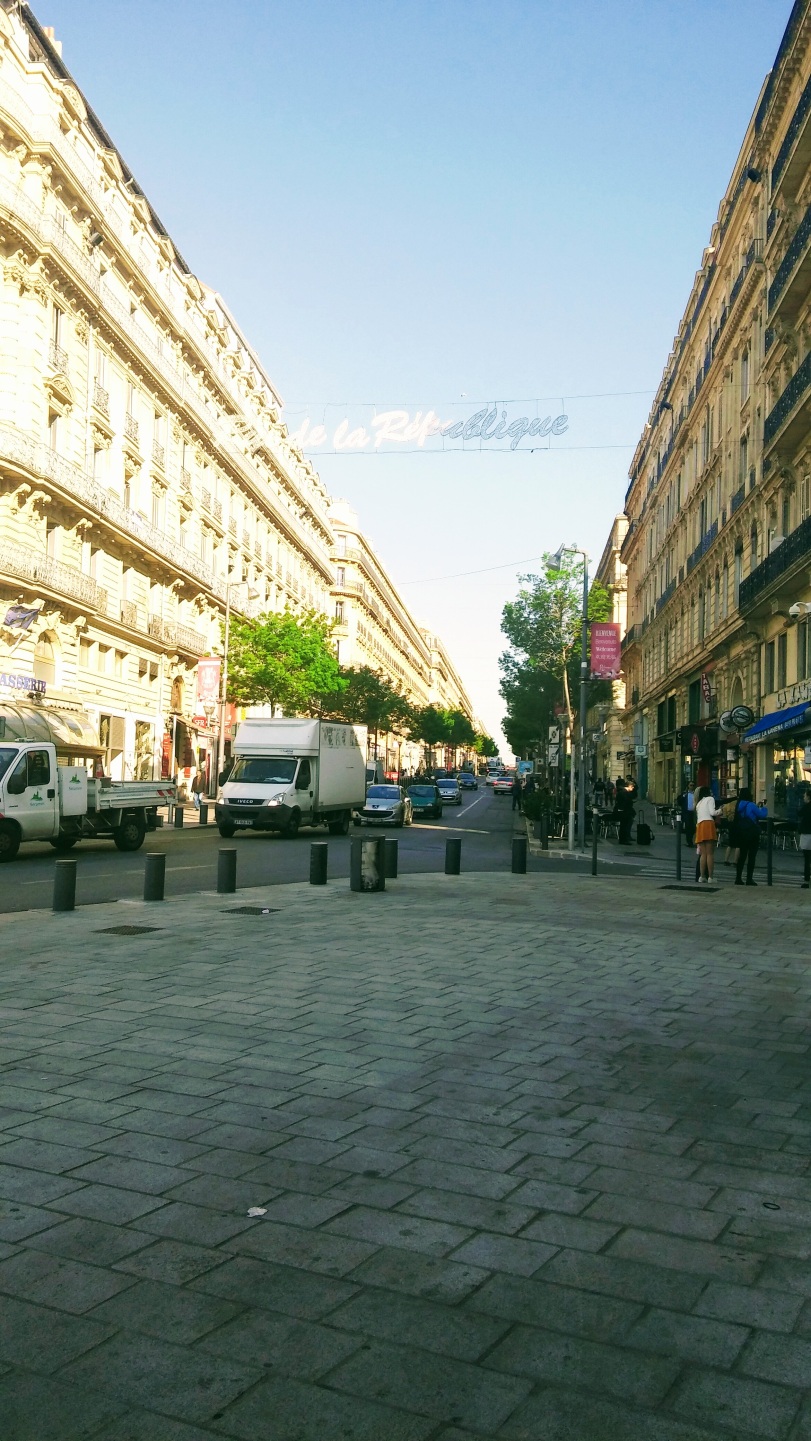 Aller  voir Marseille c’était comme un rêve pour moi.Une semaine a passé très vite comme une journée.Moi, je suis très contente de ce voyage et je suis heureuse de participer au projet Erasmus + qui a ajouté beaucoup de souvenir dans ma vie.
Une semaine  irremplaçable pour moi,
Sept jours pleins d’émotions positives d’ événements très intéressants et amusants.
Marseille c’est une ville très belle j’ai eu la possibilite de la voir , gràce au projet pour que je me sente très chanseuse.
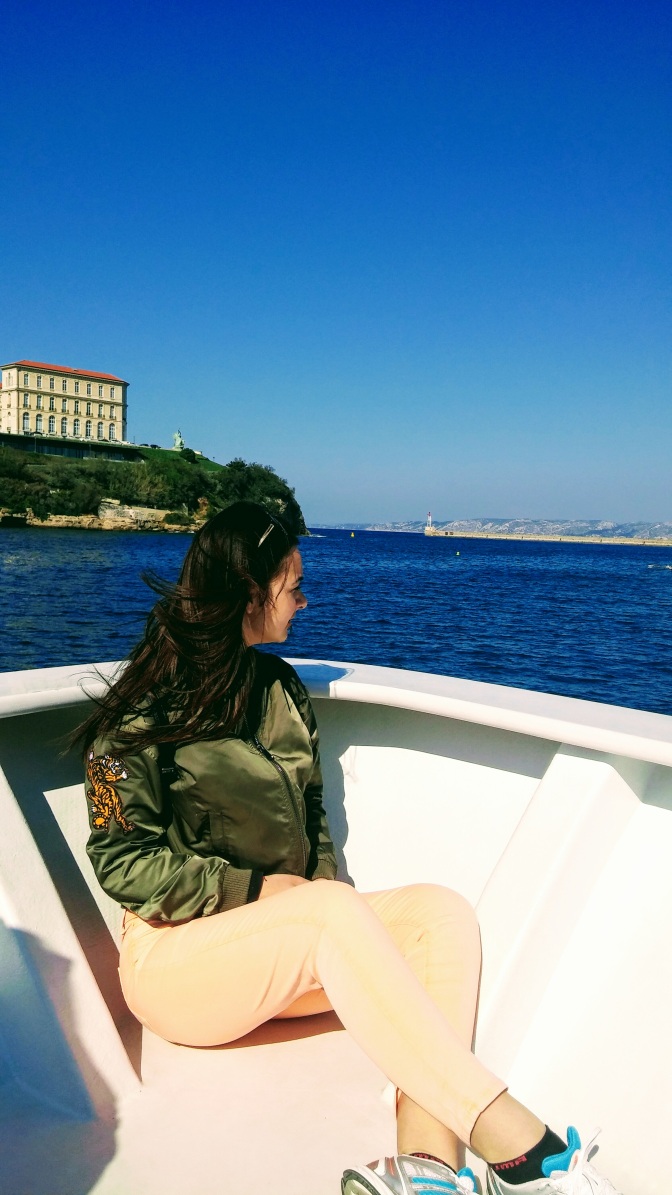 Merci pour votre attention!